projekt GML Brno Docens
DUM č. 13 v sadě
37. Bi-2 Cytologie, molekulární biologie a genetika
Autor: Martin Krejčí

Datum: 30. 6. 2014

Ročník: 6. ročník šestiletého studia, 8. ročník osmiletého studia, 4. ročník čtyřletého studia

Anotace DŮM: Vazba genu - princip, rekombinace chromozomů - crossing over, vazba genů ve fázi CIS a TRANS. Síla vazby genu - Batesonovo a Morganovo číslo, segregační důsledky vazby genů.
Materiály jsou určeny pro bezplatné používání pro potřeby výuky a vzdělávání na všech typech škol a školských zařízení. Jakékoliv další využití podléhá autorskému zákonu.
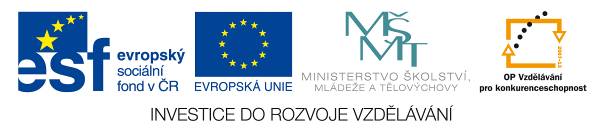 Vazba genů
Vazba genů
Geny nacházející se na jednom chromozomu nepodléhají volné kombinovatelnosti  jsou ve vzájemné vazbě.
Hovoříme o tzv. vazbových skupinách.
Důsledek:
Při gametogenezi se nevytvářejí všechny gametické kombinace se stejnou pravděpodobností. Přednostně se tvoří takové gamety, které odpovídají uspořádání alel v rodičovských vazbových skupinách.
Díky procesu rekombinace „crossing  over“ mohou v heterotypické profázi meiosy vzniknout i takové kombinace, které by jinak nebyly možné.
Crossing over
K výměně částí nesesterskýchchromatid homologníchchromozomů dochází vpachytenním stádiu meiosy I.
Nejprve dojde k dočasnémuspojení dvou homologníchchromozomů.
Poté se rozpojí dvoušroubovicedsDNA obou rekombinunujícíchchromatid.
Následuje vzájemná výměnajejich částí.
Vznikají tak nové alelické kombinace.
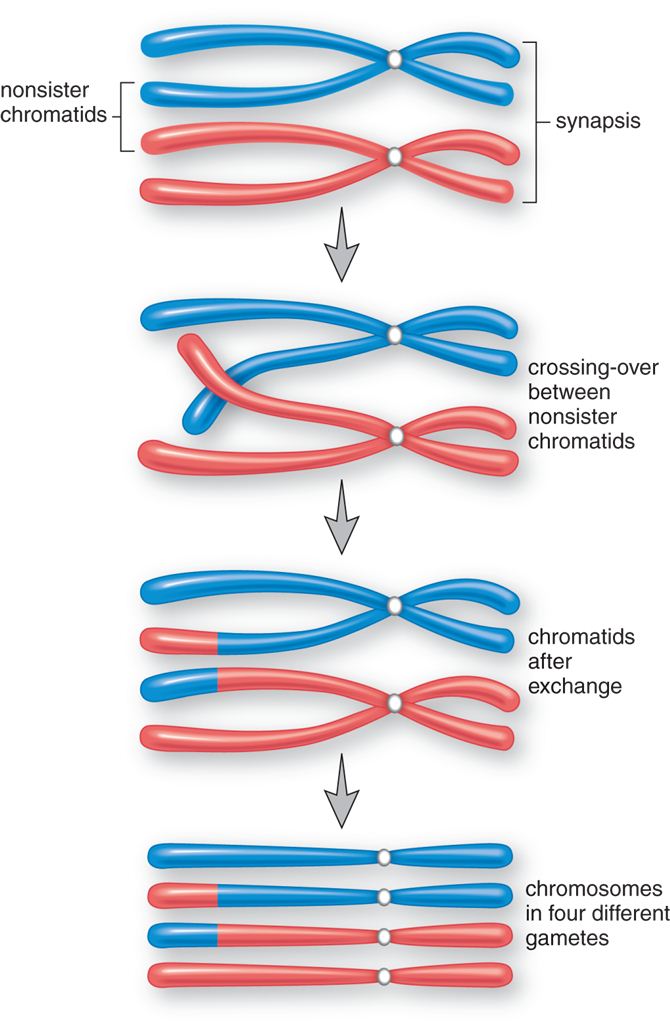 http://images.quickblogcast.com/3/1/2/9/1/
229309-219213/mad034230905llg.jpg?a=24
Síla vazby genů
Mírou síly vazby genů je četnost vzniku rekombinovaných alelických sestav.
Pravděpodobnost rekombinace vzrůstá se vzdáleností příslušných genů ve vzájemné vazbě.
Mírou síly vazby je tedy vzdálenost genových lokusů na chromozomu od sebe.
Rozlišujeme 2 vazbové fáze:
Fáze CIS
Fáze TRANS
FÁZE - CIS
Při vazbě ve fázi CIS jsou dominantní alely přítomny na jednom a recesivní alely na druhém chromozomu s homologního páru.
Mírou síly je tedy četnost vzniku rekombinovaných gamet s alelickými dvojicemi Ab nebo aB.
a
A
b
B
HOMOLOGNÍ CHROMOZOMY
FÁZE - TRANS
Při vazbě ve fázi TRANS jsou na jednom chromozomu přítomny současně dominantní alela jednoho vázaného genu a recesivní alela druhého.
Na homologním chromozomu je výbava přesně opačná co se týče dominance a recesivity
Mírou síly je tedy četnost vzniku rekombinovaných gamet s alelickými dvojicemi AB nebo ab.
a
A
B
b
HOMOLOGNÍ CHROMOZOMY
Zpětné analytické křížení
Principem je křížení člena F1 generace (heterozygota) s recesivním homozygotem.
Výsledná generace se nazývá B1 – generace zpětného křížení.
V B1 generaci zjišťujeme zastoupení jednotlivých fenotypových tříd.
Výsledek:
Vyštěpují-li se se stejnou četností  volná kombinovatelnost genů  není vazba genů.
Nevyštěpují-li se se stejnou četností  nemusí být volná kombinovatelnost  možnost vazby genů (pozn. Ověření vazby metoda 2  „chí-kvadrát“).
Zpětné analytické křížení
Gen1 : A
Zpětné analytické křížení:
            AaBb x aabb
G: AB,Ab,aB,ab     ab
Gen 2: B
Zástupce F1 generace je křížen s recesivním homozygotem v obou genech.
Fenotypové třídy: (A _B _):(A _bb):(aaB _):(aabb)
Fenotypový štěpný poměr:   1  :  1  : 1   :  1
Četnosti fenotypu:                      a1 : a2 : a3 : a4
Morganovo číslo
Označujeme ho: p
Podíl četnosti „rekombinovaných“ fenotypových tříd na celkové četnosti potomstva v generaci B1
a3
a2
p
Fáze CIS
a2
a4
a1
a3
a4
a1
p
Fáze trans
a2
a4
a1
a3
Morganovo číslo vyjadřujeme v % a označuje procentuální zastoupení rekombinovaných jedinců v populaci.
Nabývá hodnot od 0 – 50% (čím je % vyšší, tím je vazba slabší).
Batesonovo číslo
Označujeme ho: c
Poměr mezi četnosti „nerekombinovaných“ fenotypových tříd v B1 generaci a četnostmi tříd „rekombinovaných“
a4
a1
c
Fáze CIS
a2
a3
a3
a2
c
Fáze trans
a4
a1
Při velmi silné vazbě genů nabývá velmi vysokých hodnot!!!!! NEVÝHODA
Segregační důsledky vazby genů
Rozdílně vysoká pravděpodobnost vzniku různých gametických kombinací u vícenásobných hybridů  rozdílná pravděpodobnost jejich uplatnění při oplození.
Důsledek:V F2 generaci získáváme štěpné poměry velice odlišné od ideálních, které se vyštěpují při volné kombinovatelnosti vloh (mendelistická genetika).
Segregační důsledky vazby genů
Dihybridismus AaBb: geny jsou ve vzájemné vazbě. Síla vazby c = 10 (10 krát častější výskyt nerekombinovaných gamet vůči rekombinovaným.
Fáze CIS
10-krát častěji se uplatňují nerekombinované gamety AB a ab než ty rekombinací vzniklé Ab a aB.
F1 x F1:      AaBb x AaBb
G:     AB,Ab,aB,ab   AB,Ab,aB,ab
F2
rekombinované gamety
Nerekombinované gamety
Fenotypové třídy:              A _ B _ : A _ bb : aaB _ : aabb
Fenotypový štěpný poměr:        342 : 21 : 21 : 100
Segregační důsledky vazby genů
Dihybridismus AaBb: geny jsou ve vzájemné vazbě. Síla vazby c = 10 (10 krát častější výskyt nerekombinovaných gamet vůči rekombinovaným.
10-krát častěji se uplatňují nerekombinované gamety Ab a aB než ty rekombinací vzniklé AB a ab.
Fáze trans
F1 x F1:      AaBb x AaBb
G:     AB,Ab,aB,ab   AB,Ab,aB,ab
F2
rekombinované gamety
Nerekombinované gamety
Fenotypové třídy:              A _ B _ : A _ bb : aaB _ : aabb
Fenotypový štěpný poměr:        243 : 120 : 120 : 1